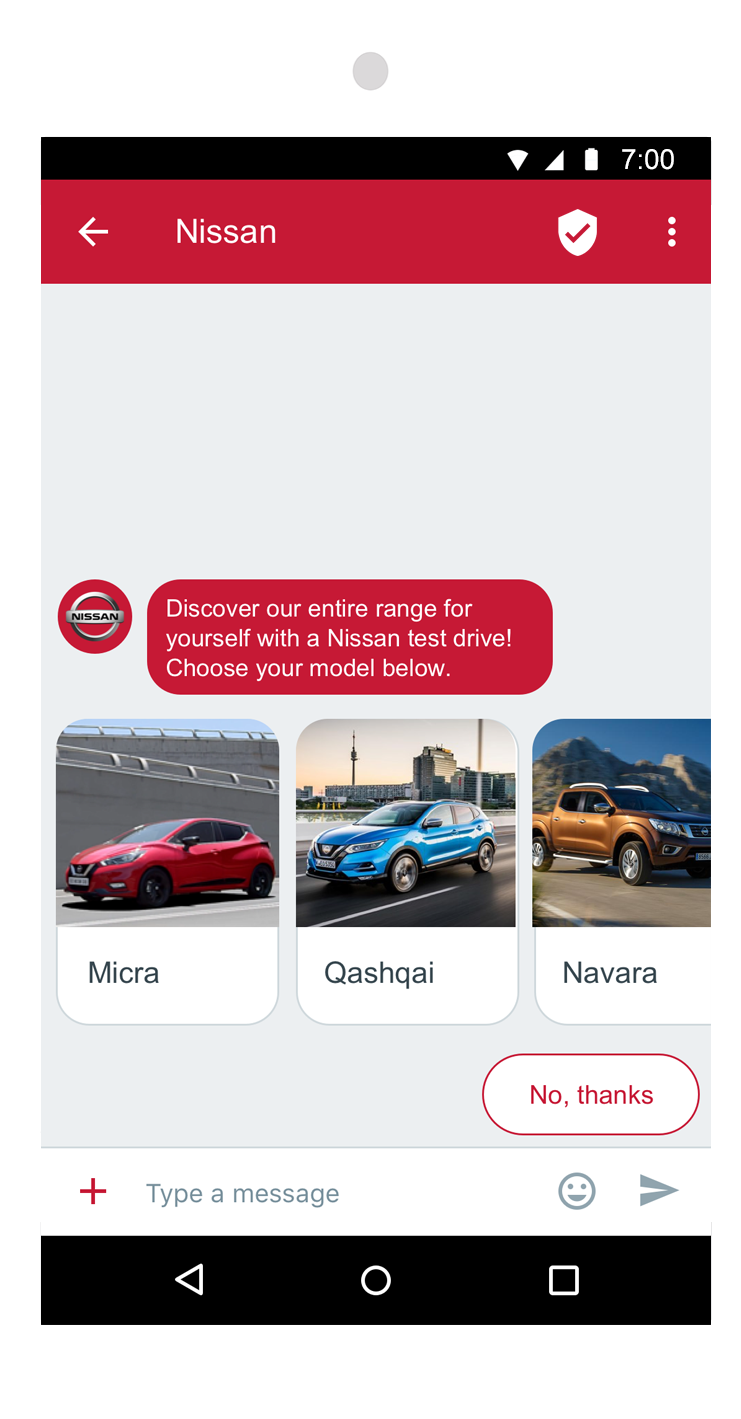 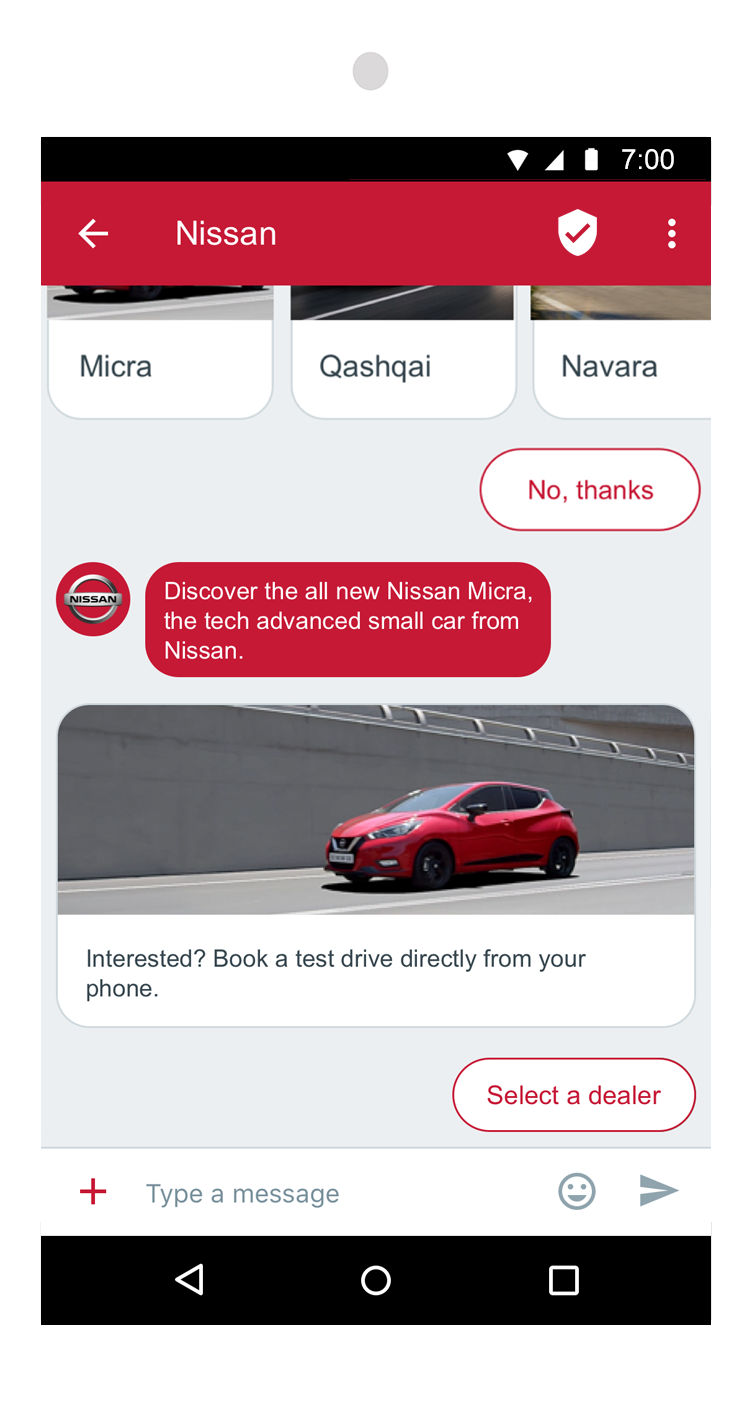 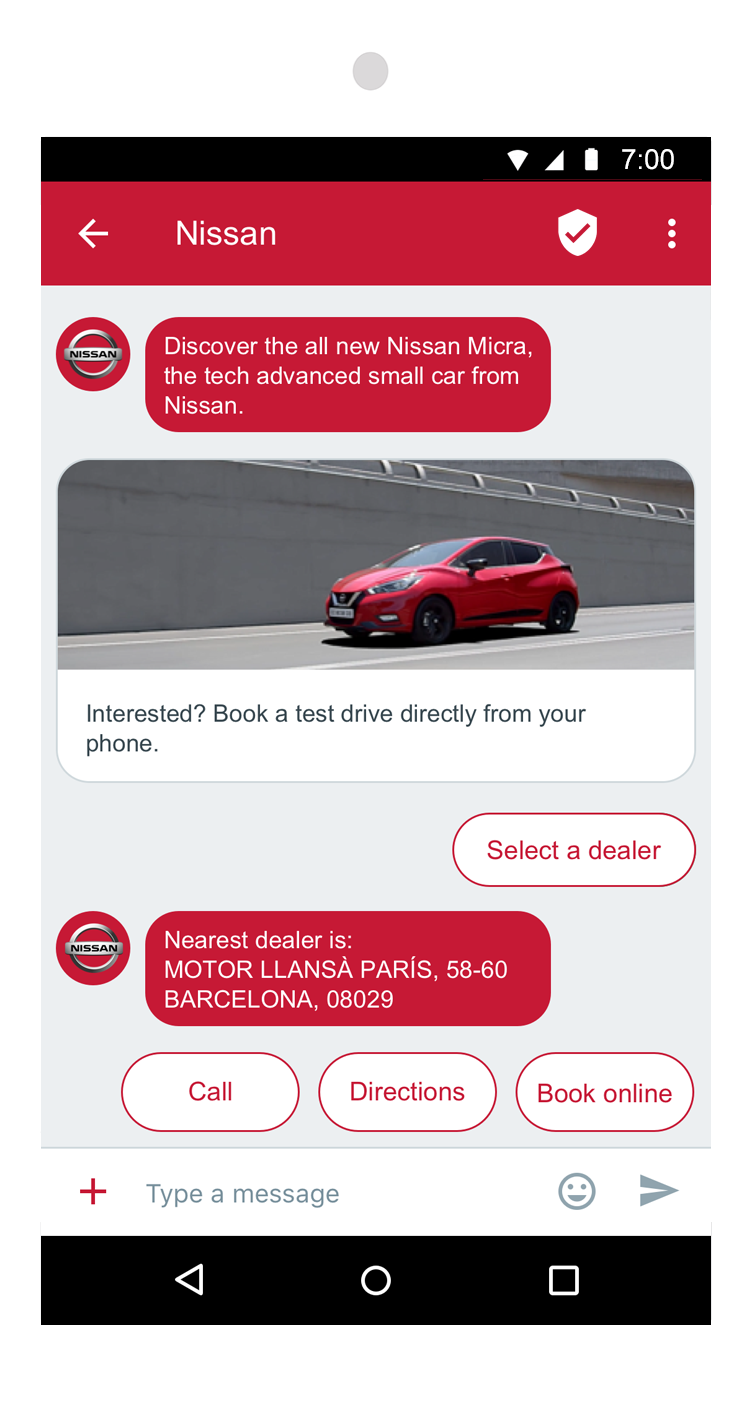 Copyright© 2018 CLX Communications AB (publ).  All rights reserved.  NDA Confidential.
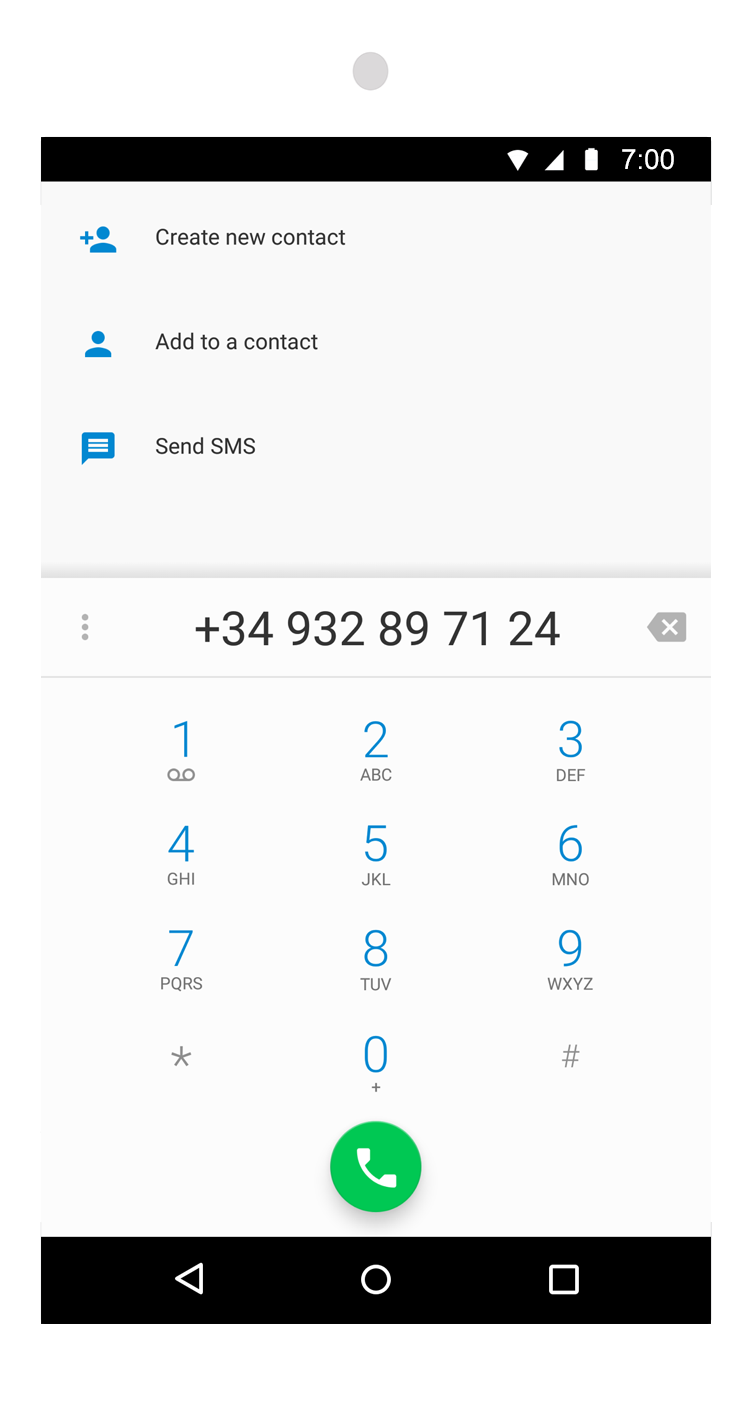 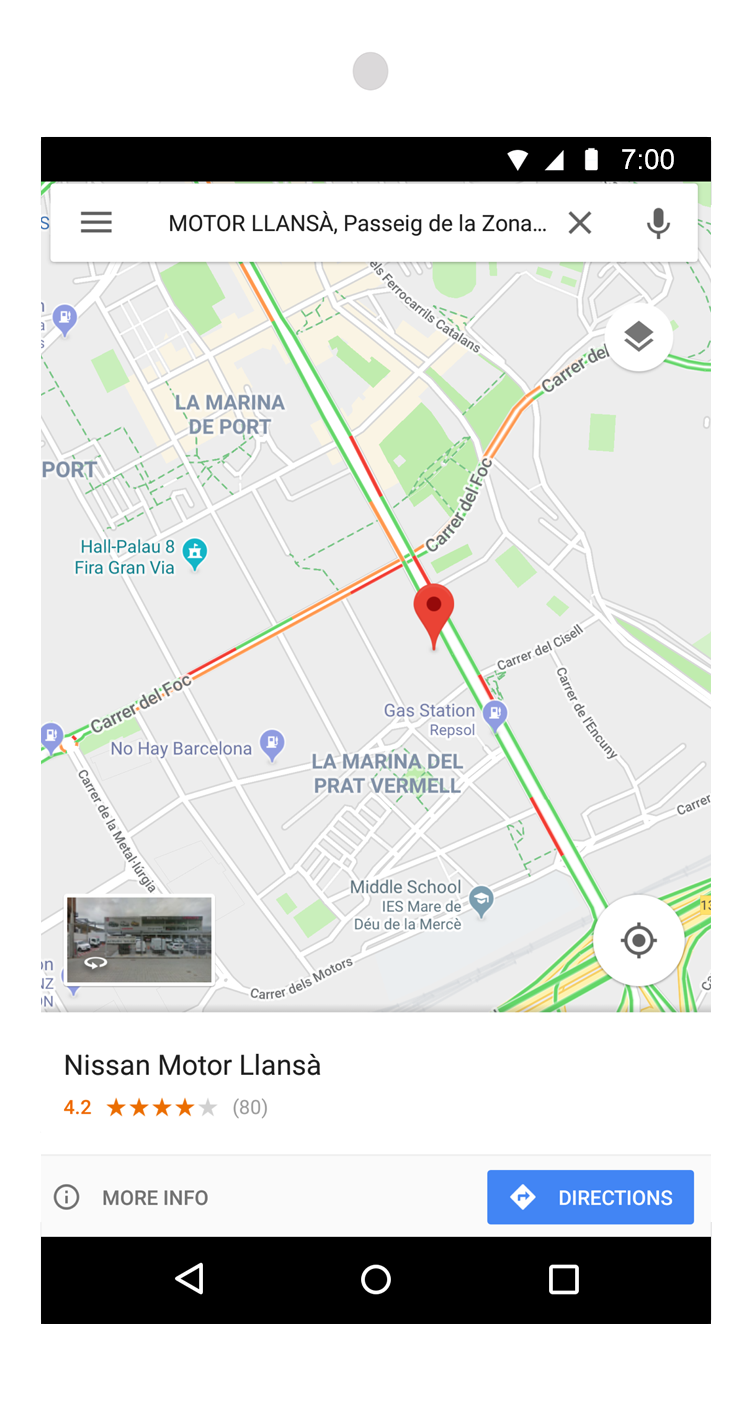 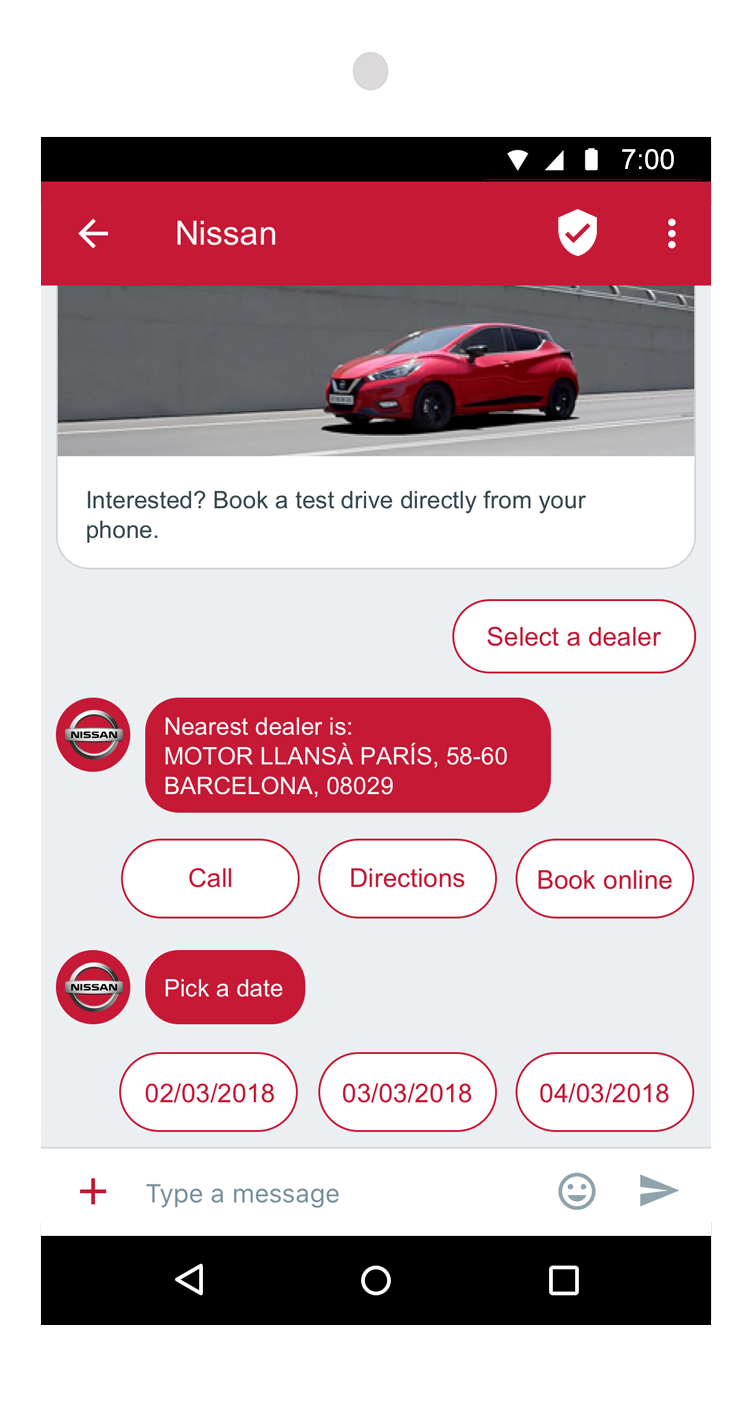 Copyright© 2018 CLX Communications AB (publ).  All rights reserved.  NDA Confidential.
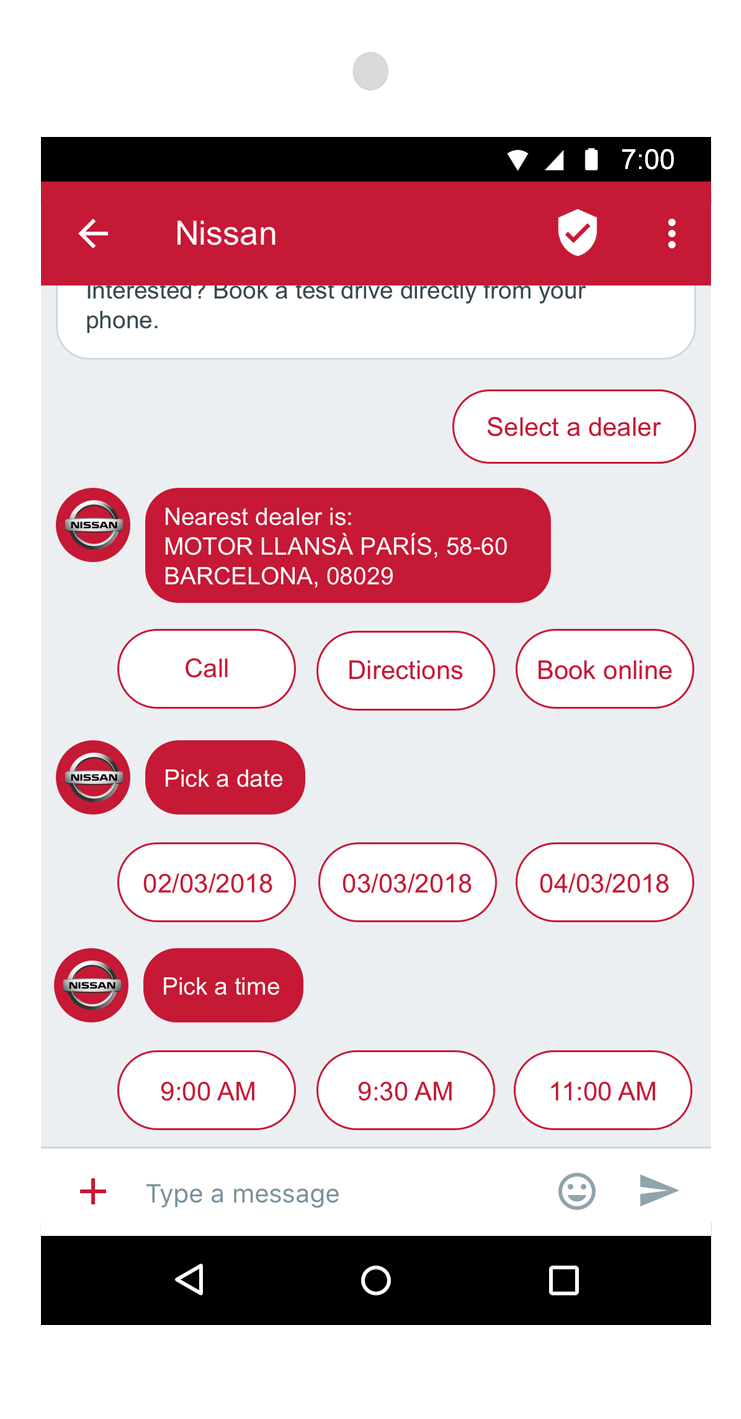 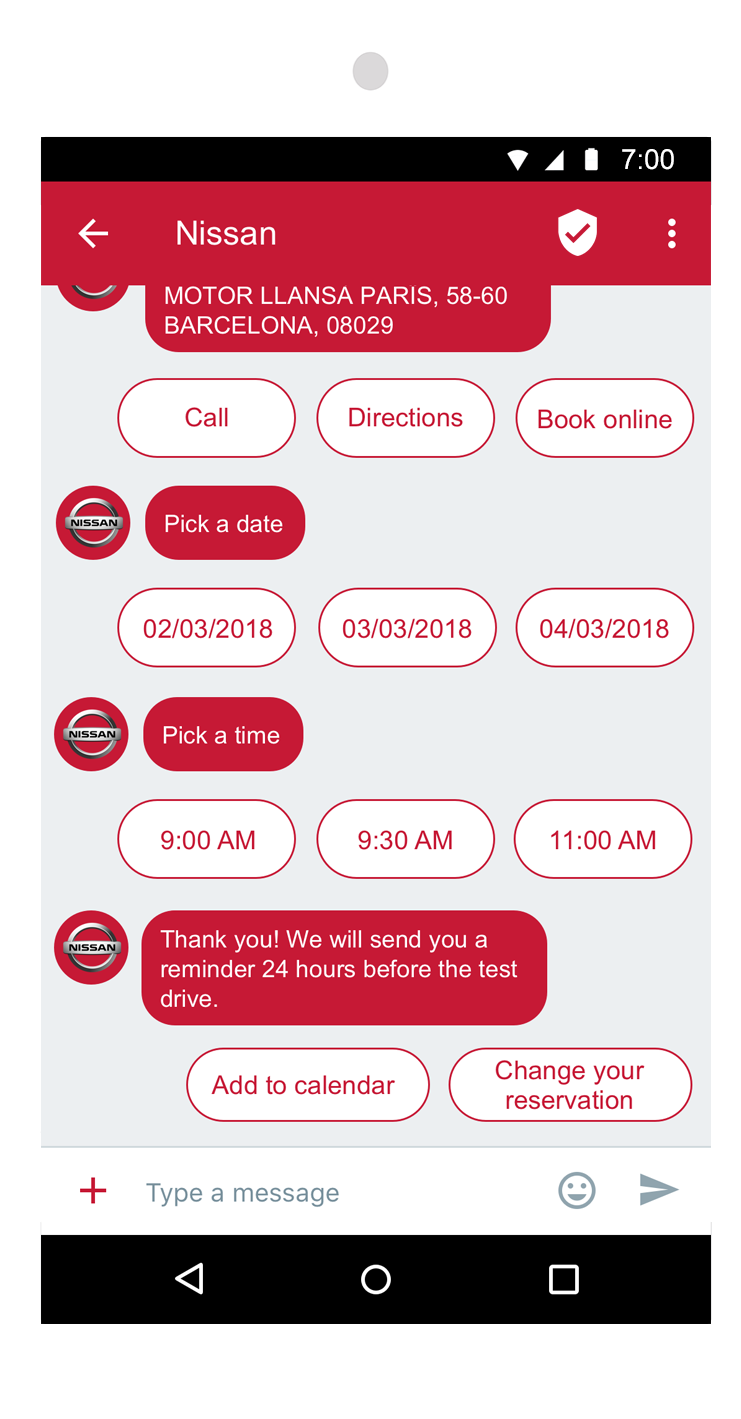 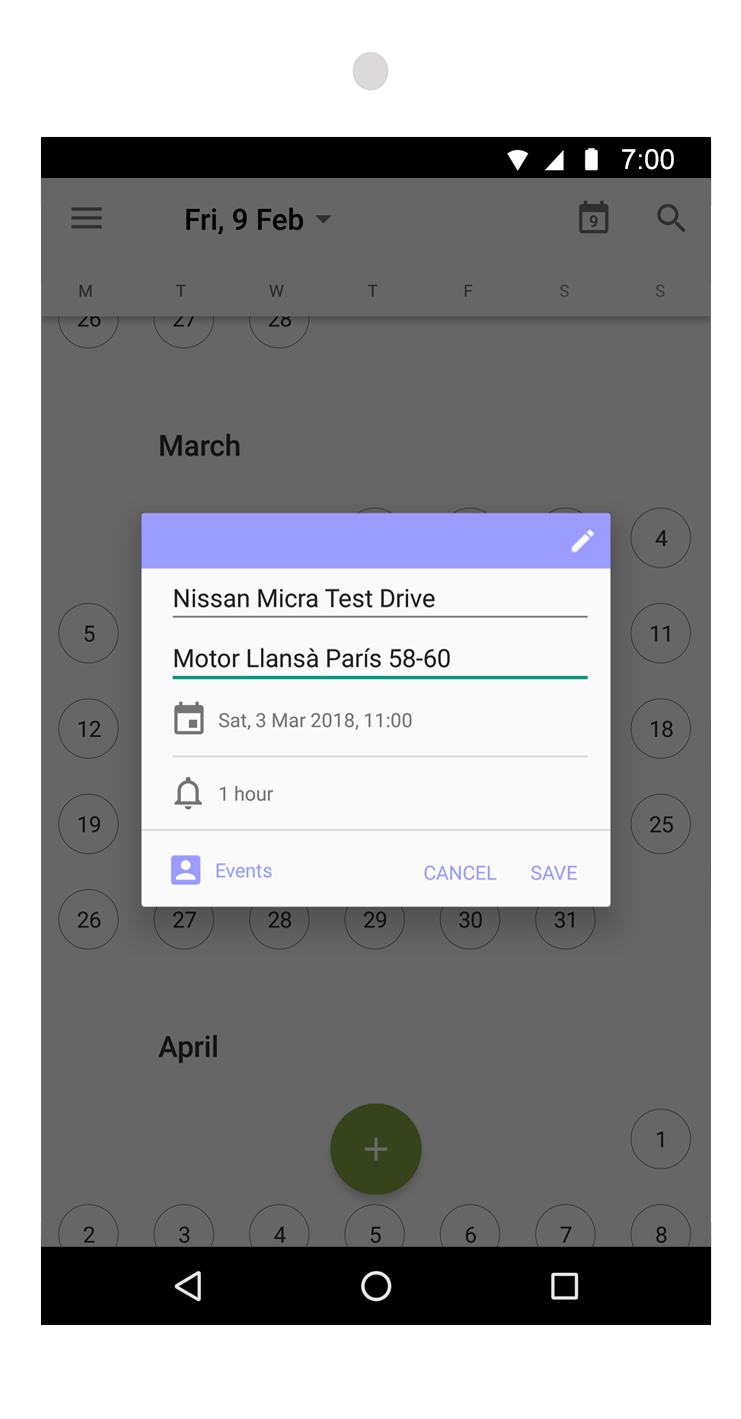 Copyright© 2018 CLX Communications AB (publ).  All rights reserved.  NDA Confidential.
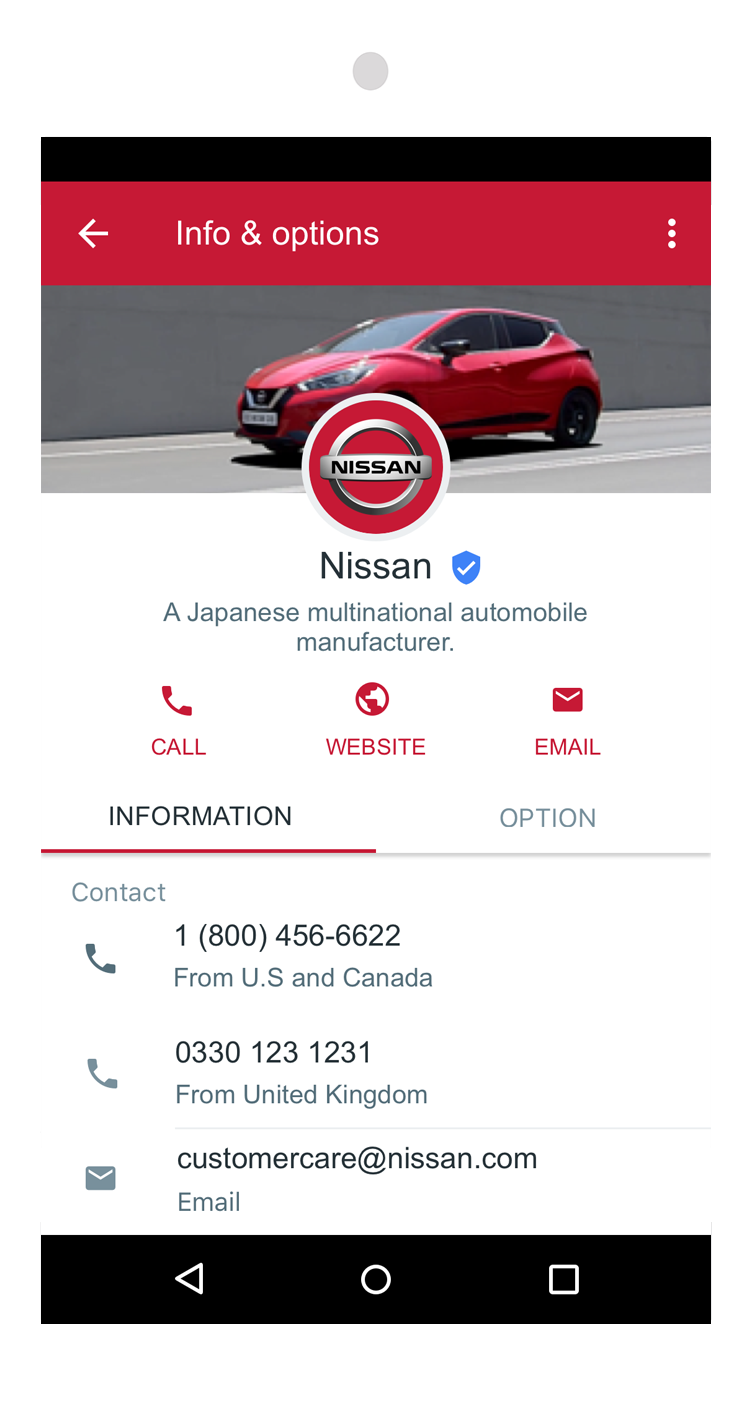 Copyright© 2018 CLX Communications AB (publ).  All rights reserved.  NDA Confidential.